Journée poney à Montoire
par les enfants du CP
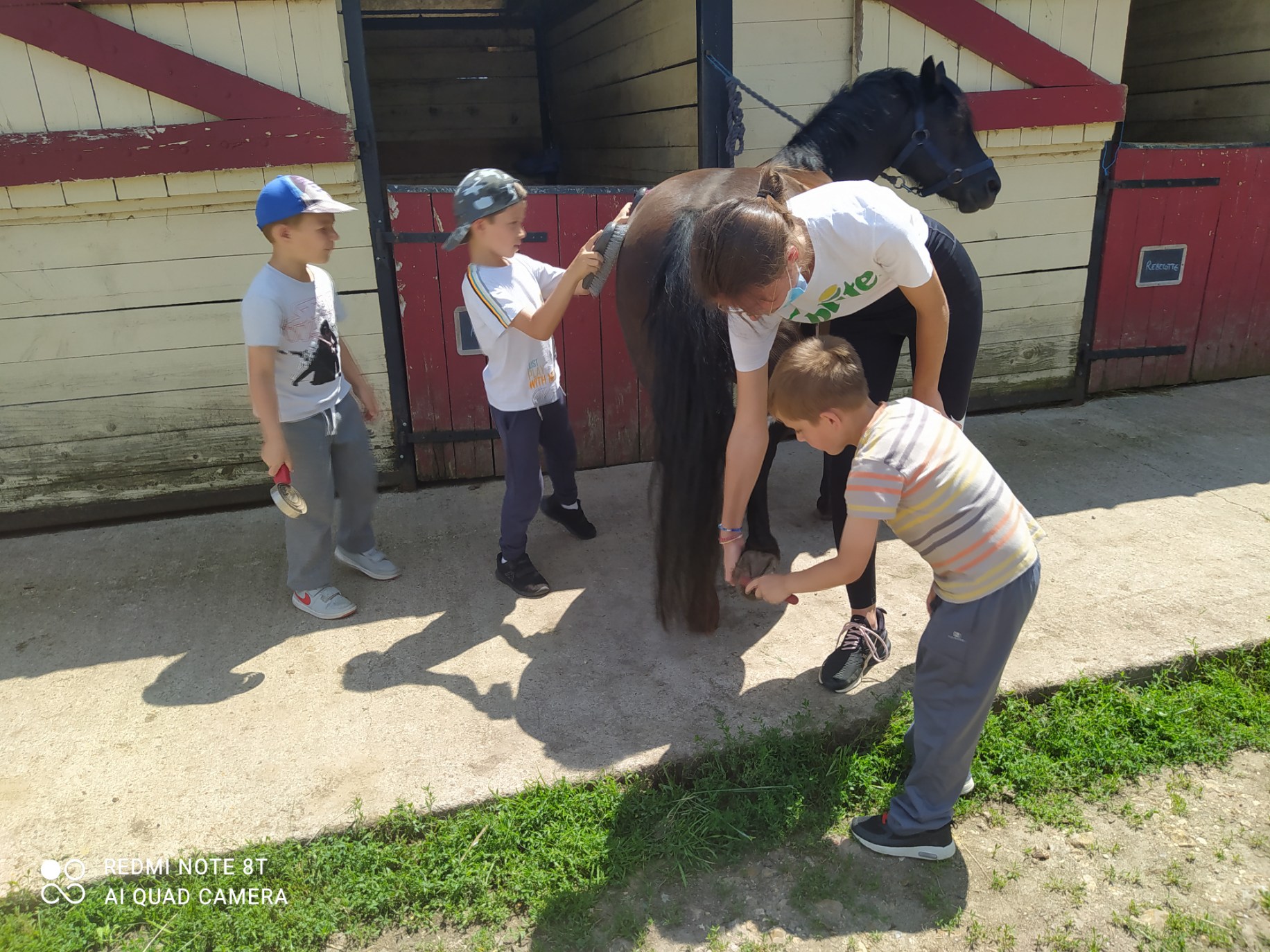 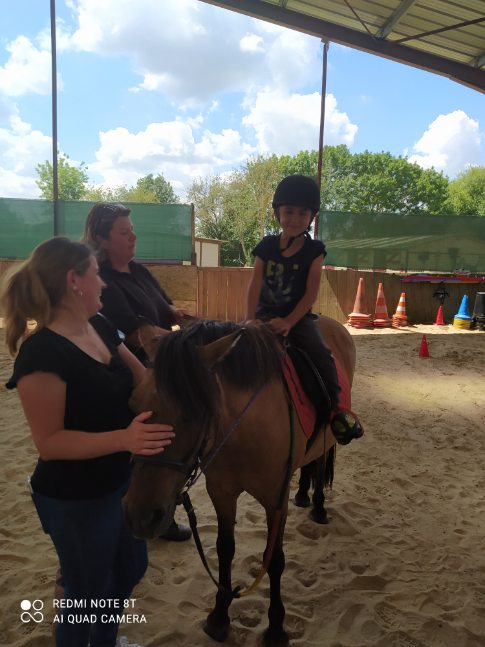 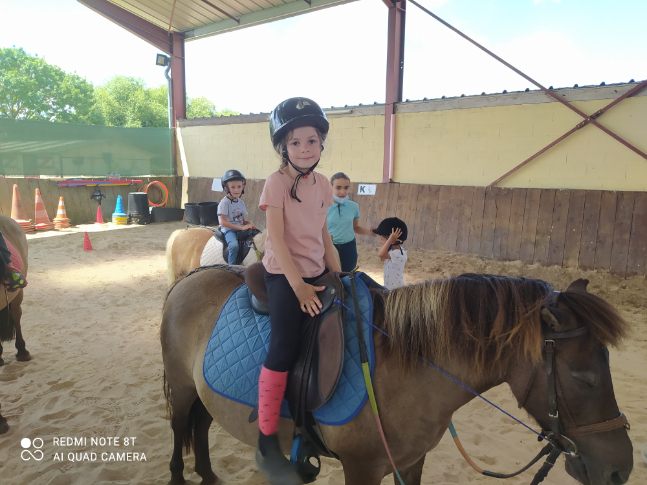 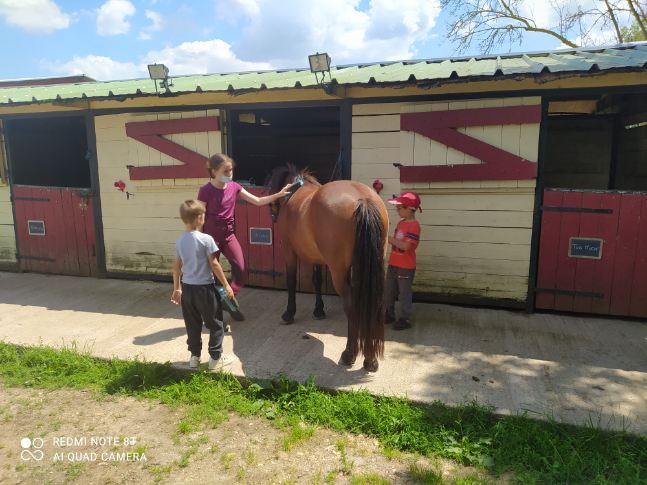 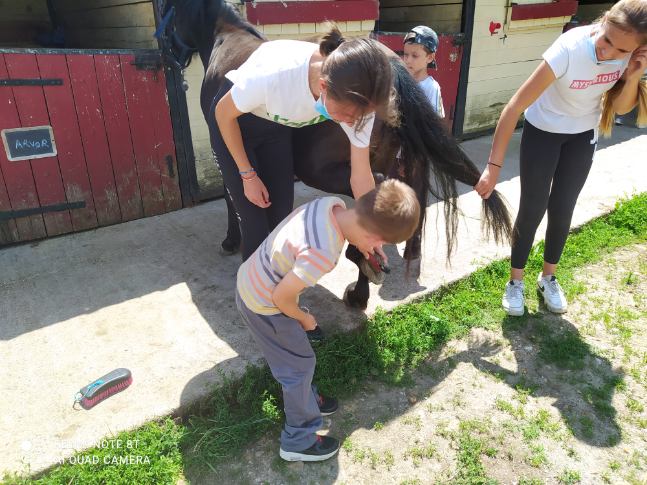 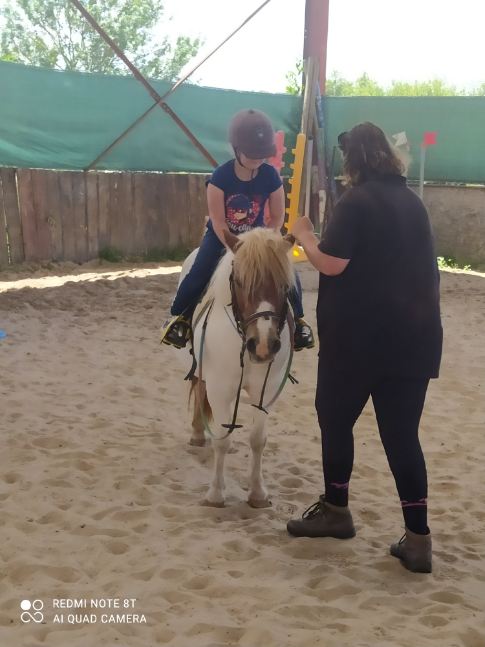 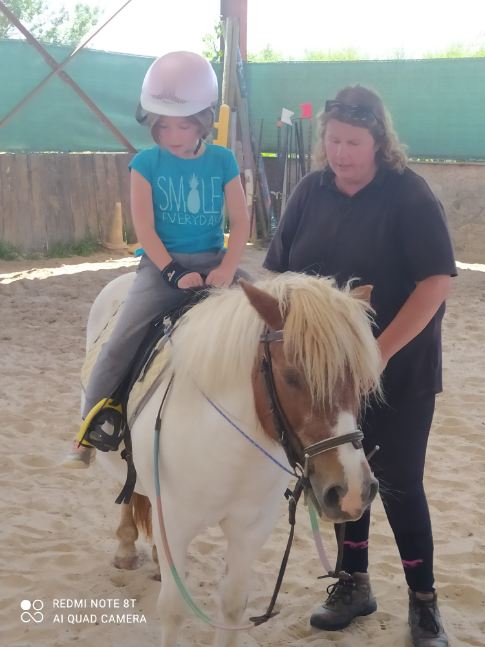 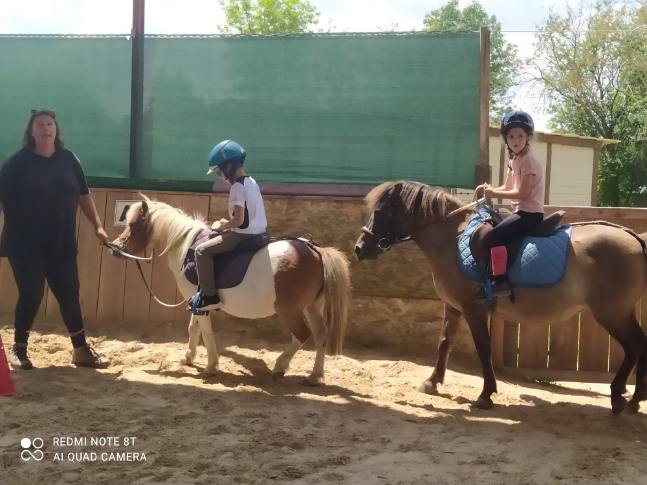 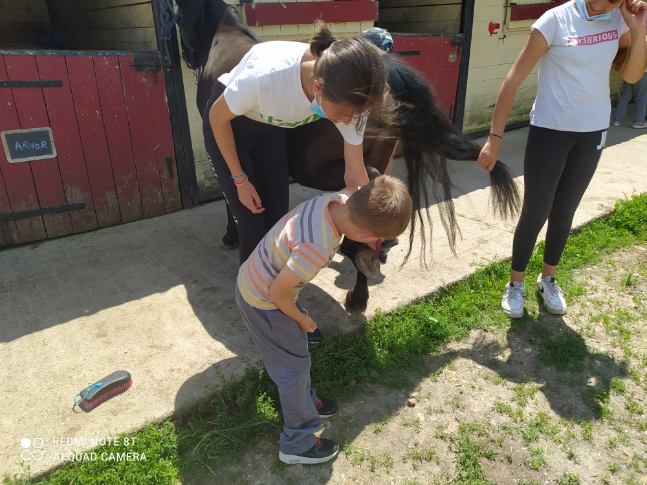 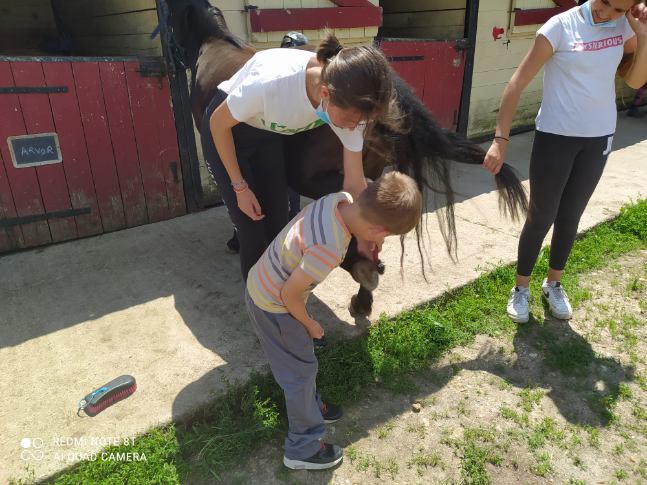 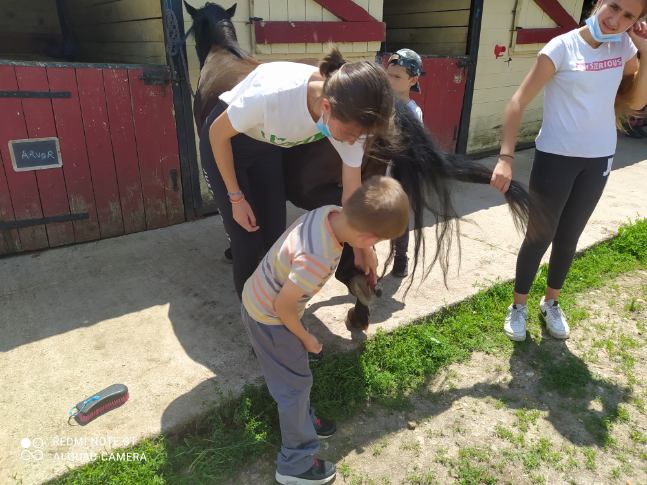 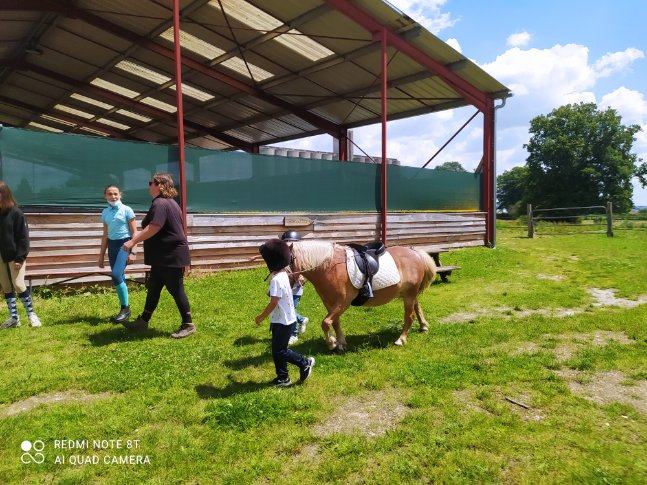 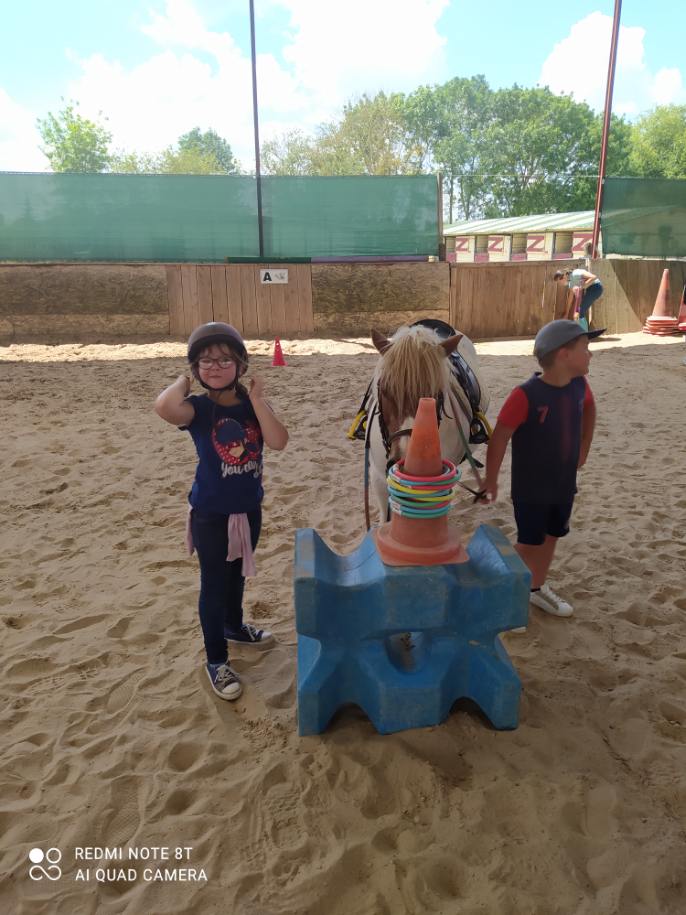 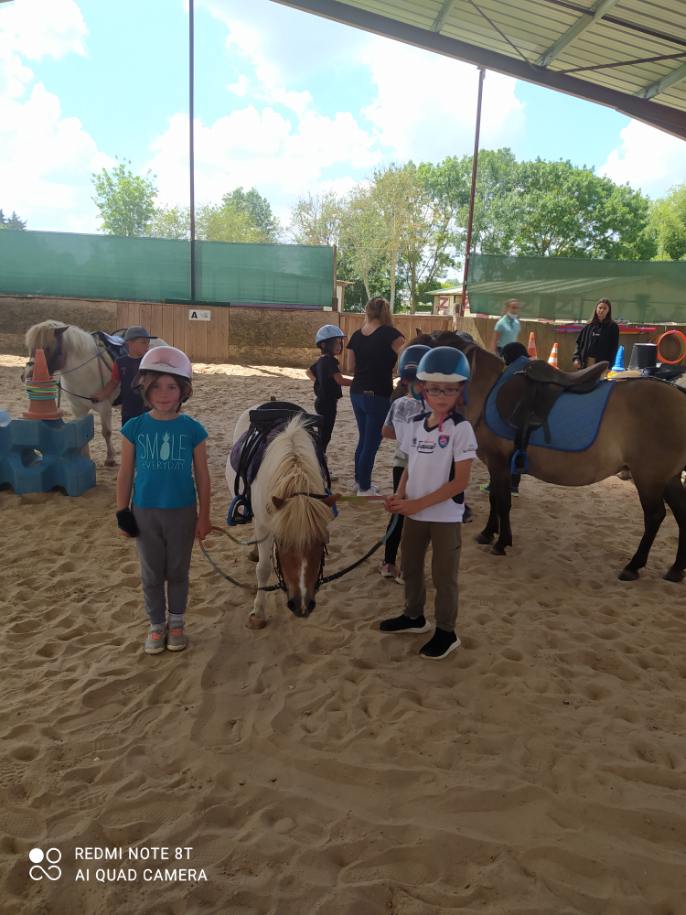 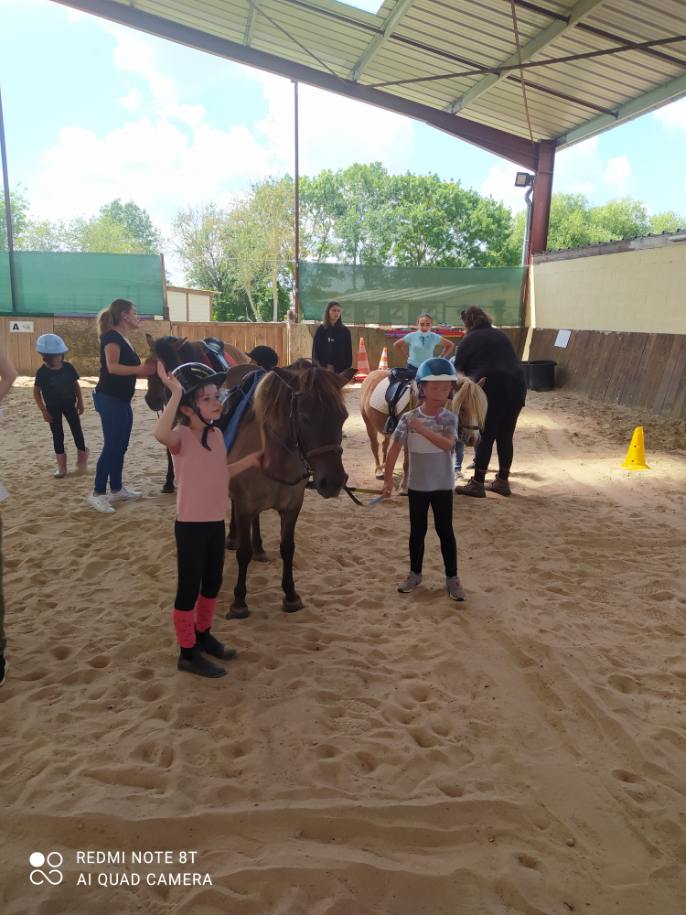 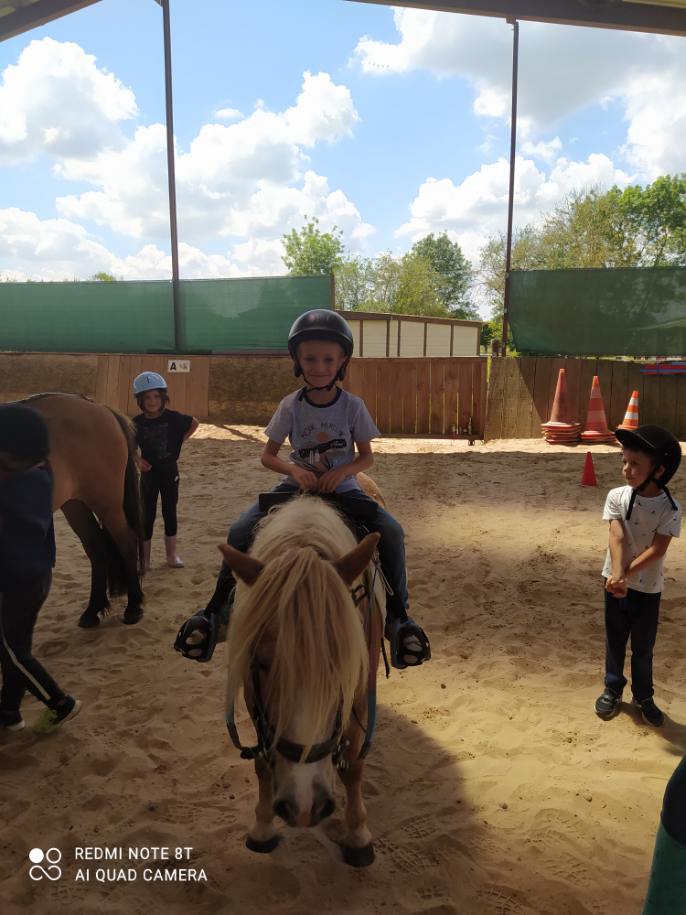 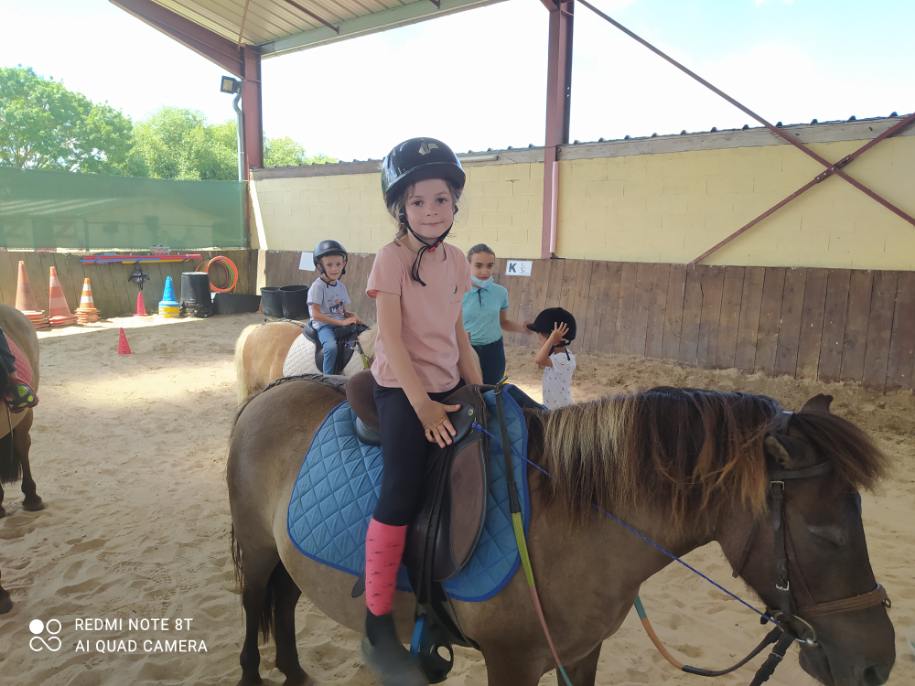 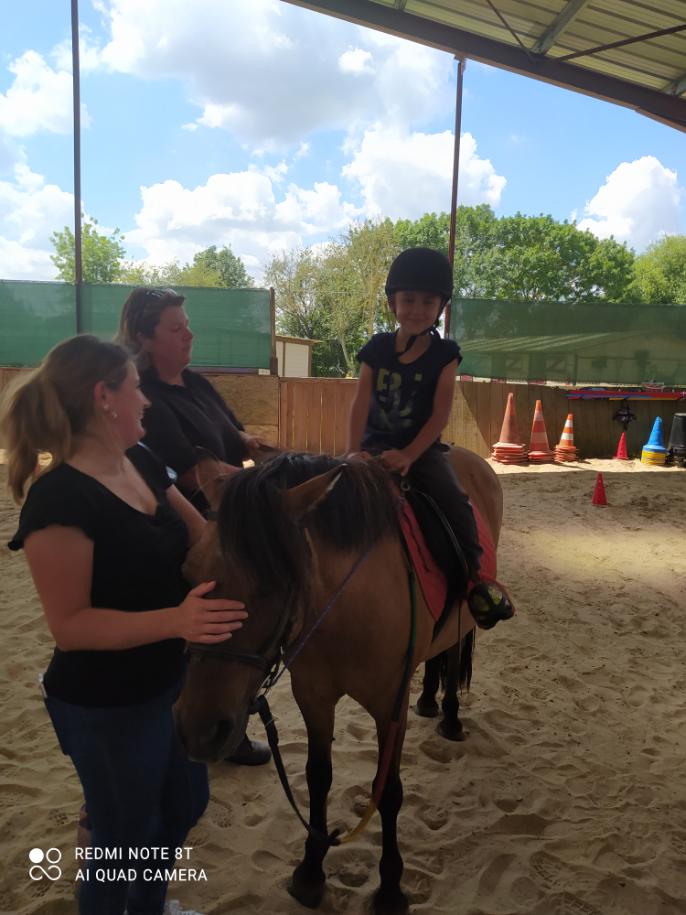 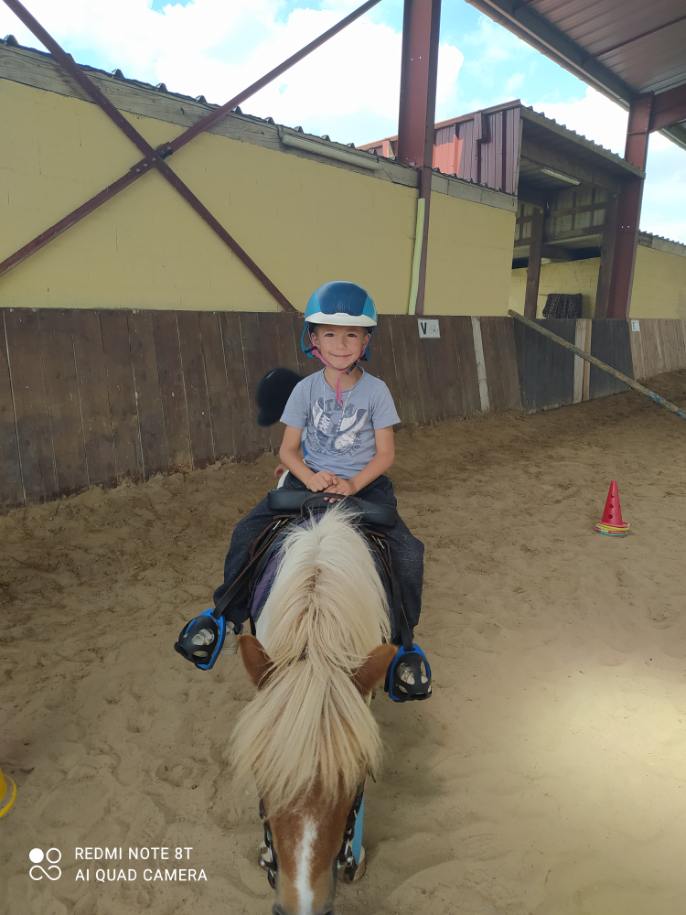 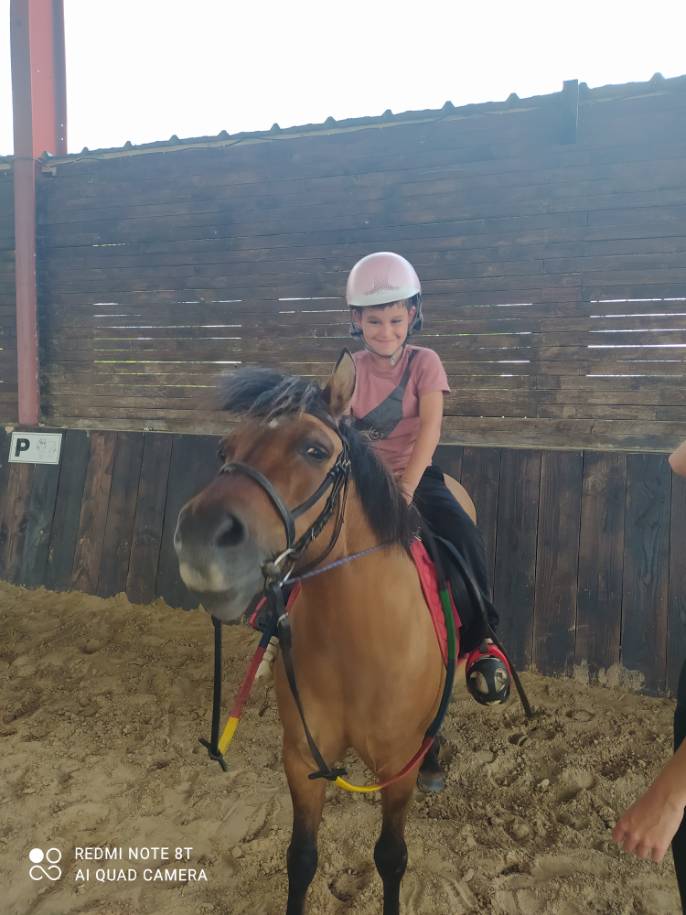 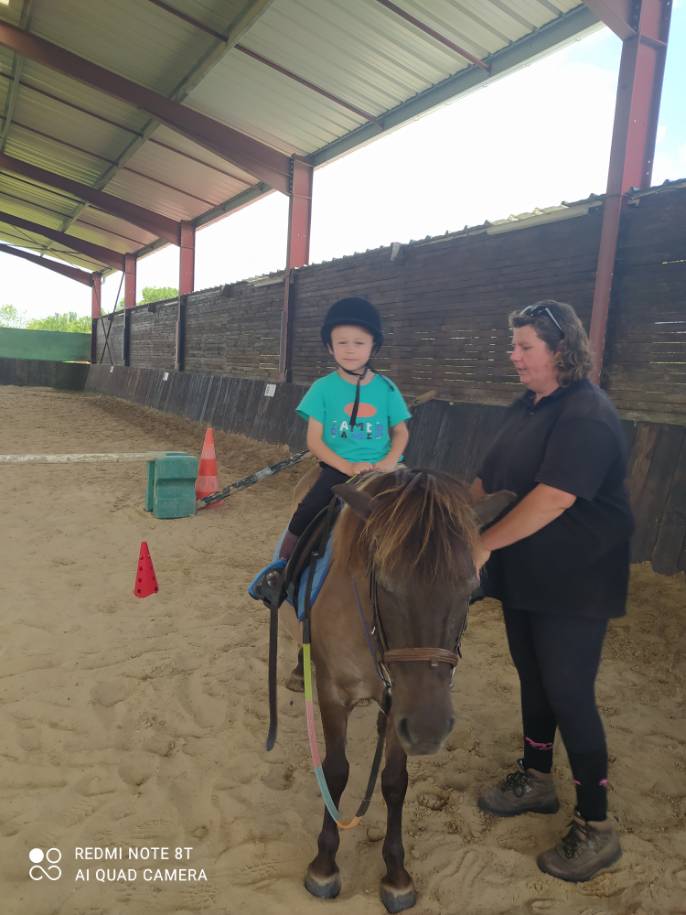 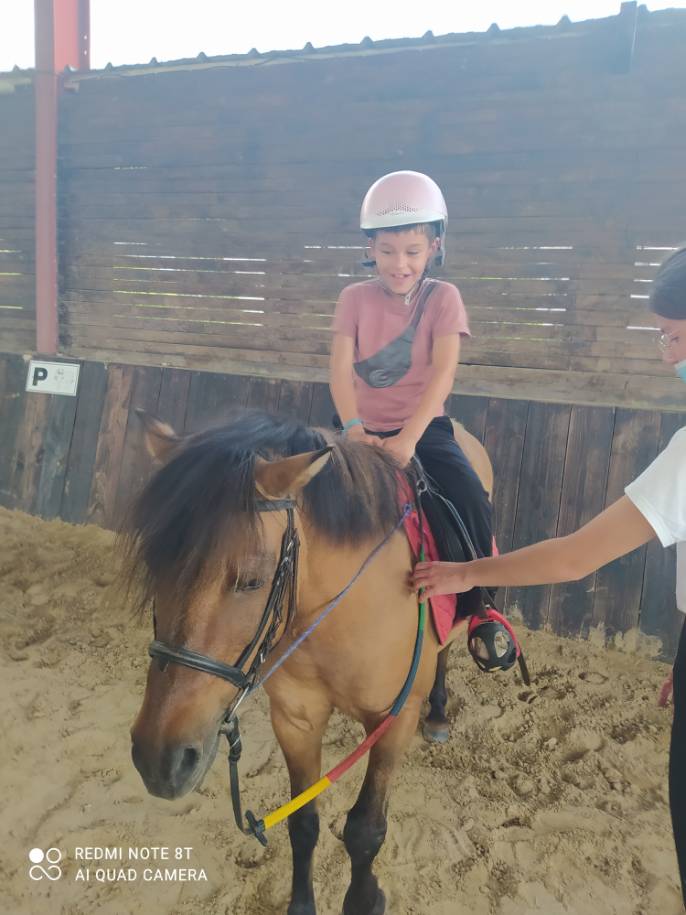 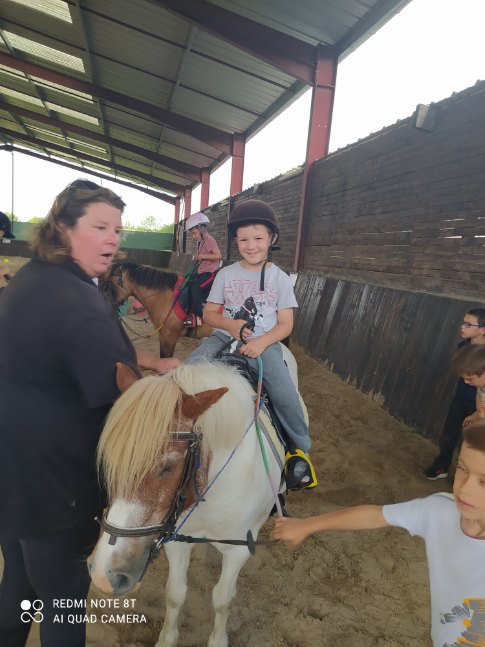 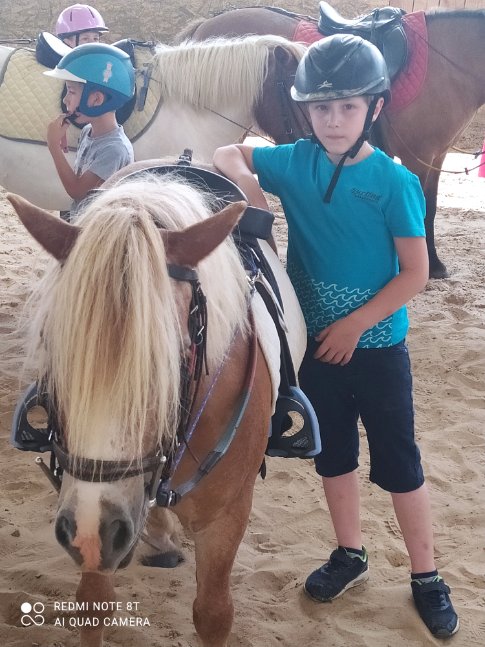 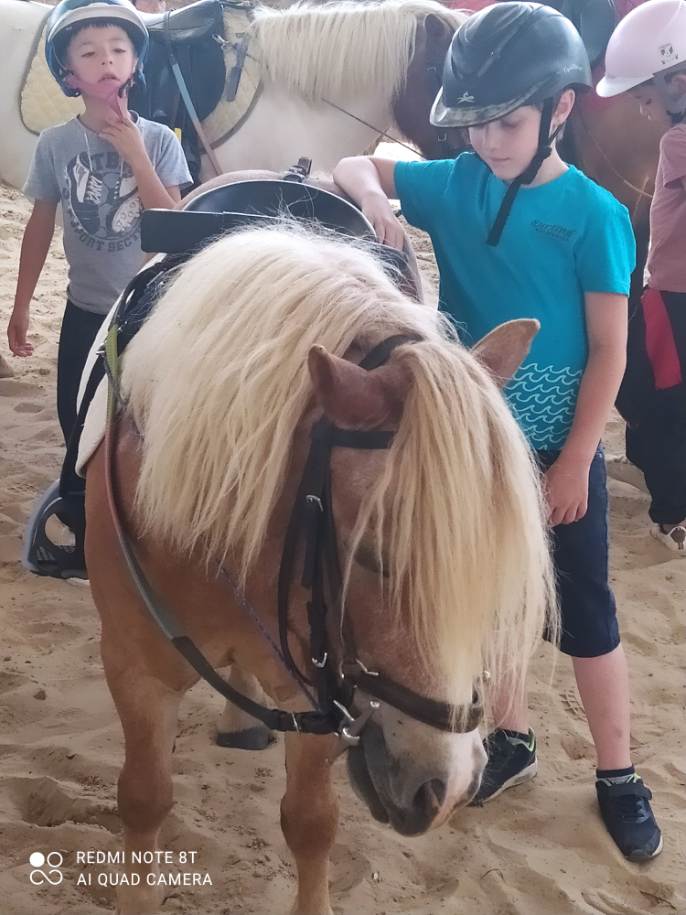 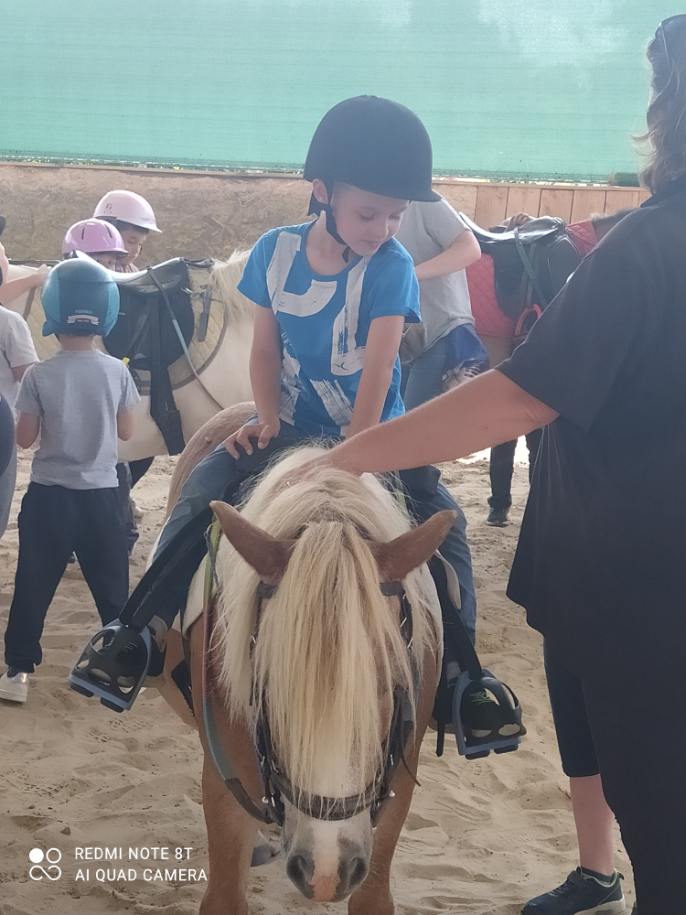 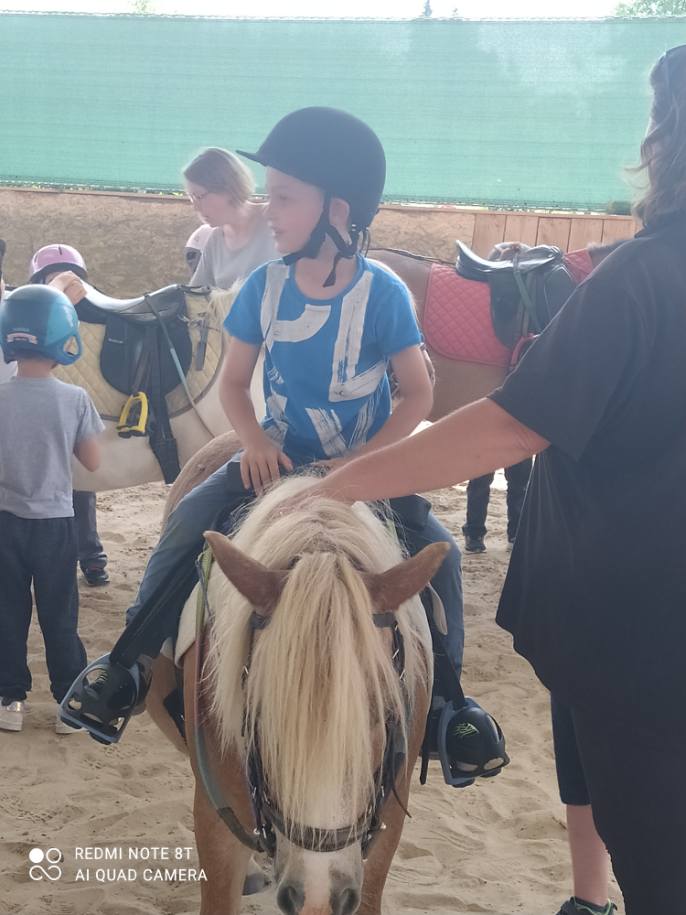 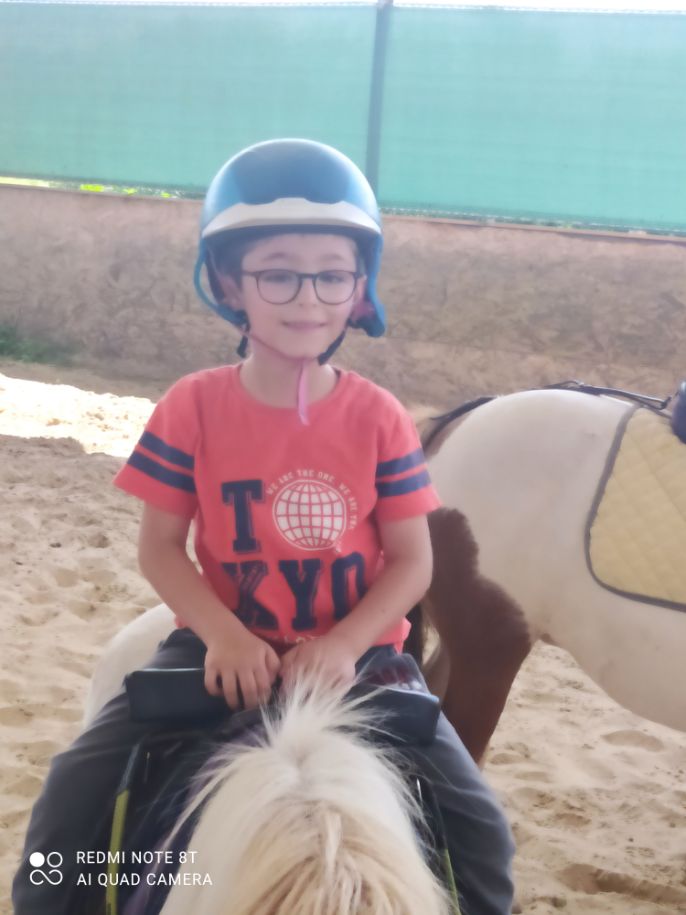 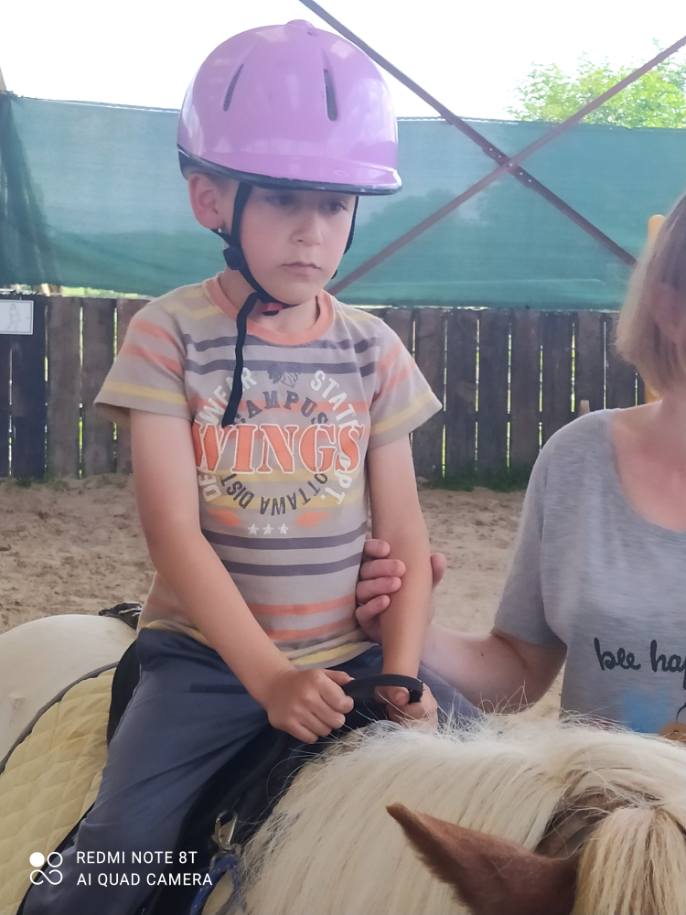 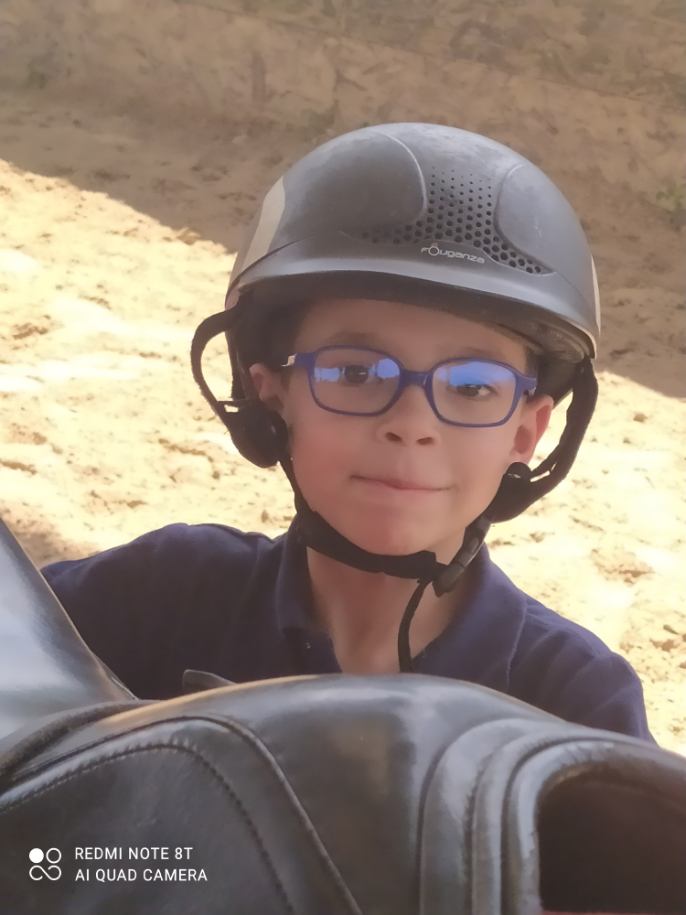 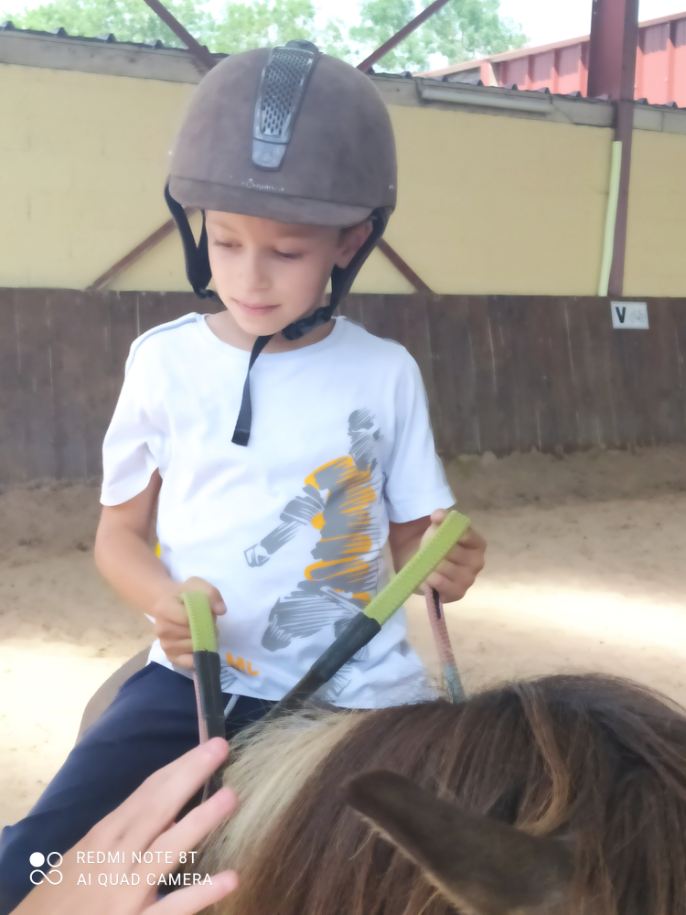 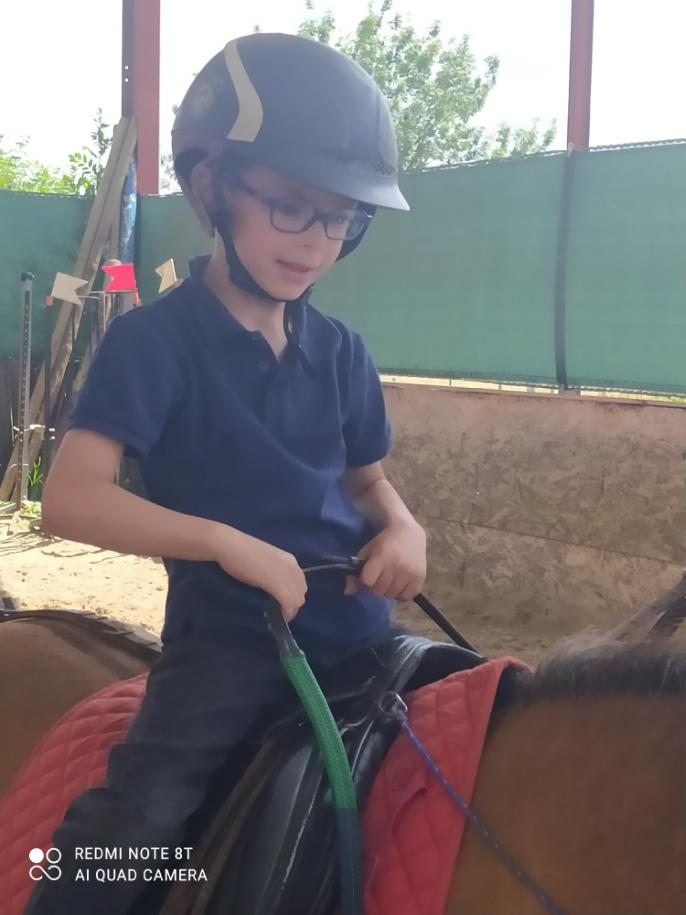 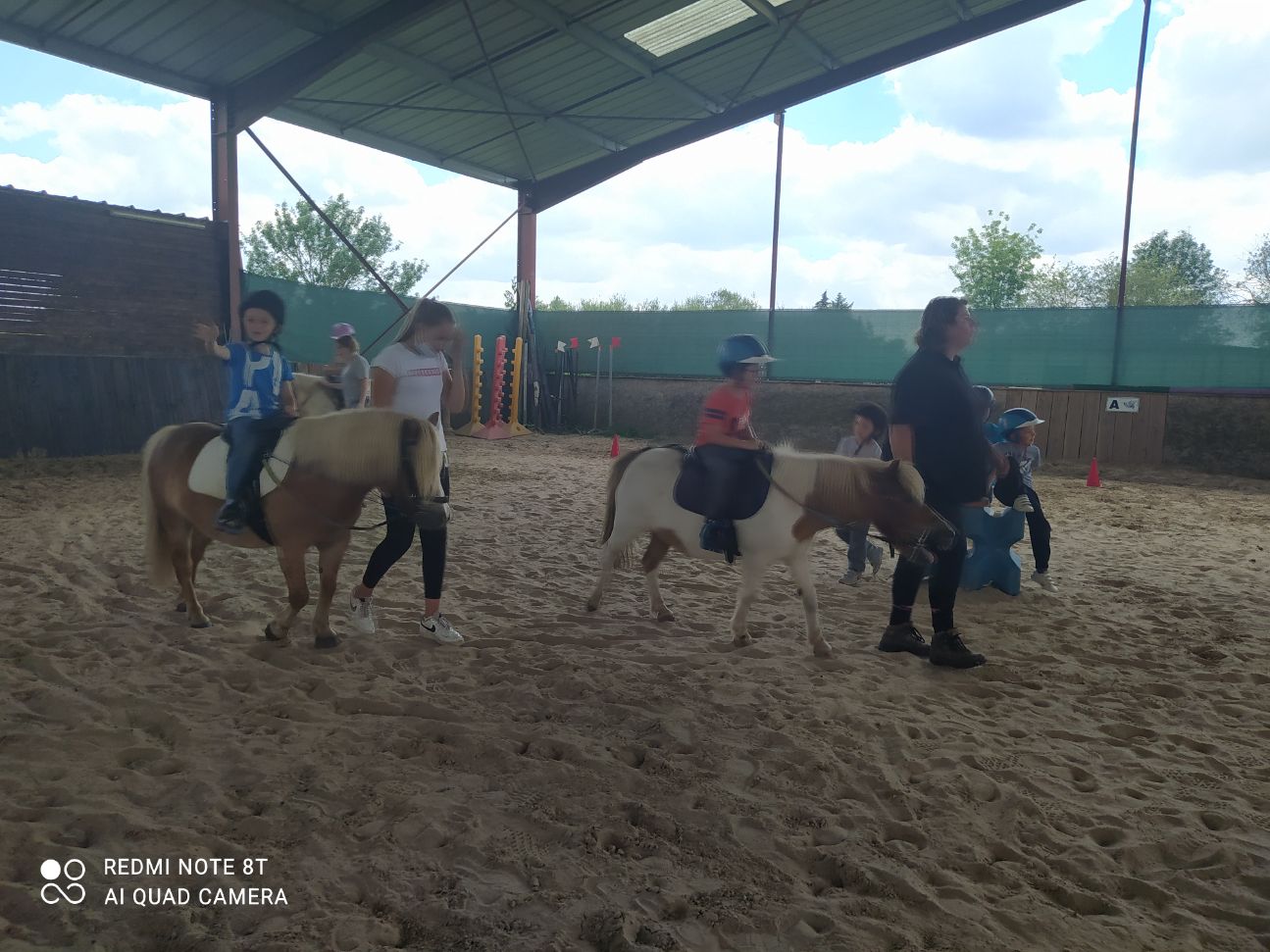 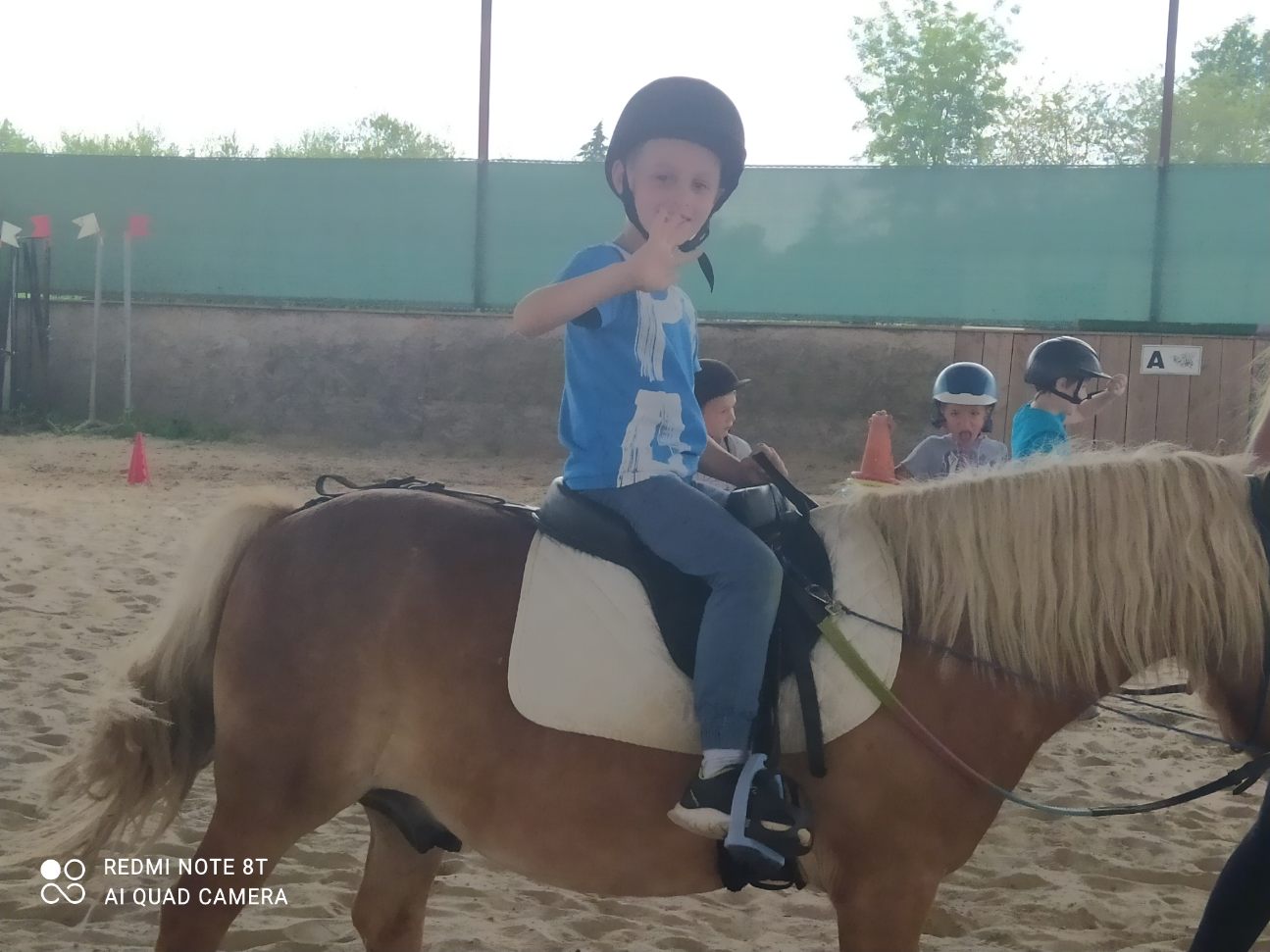 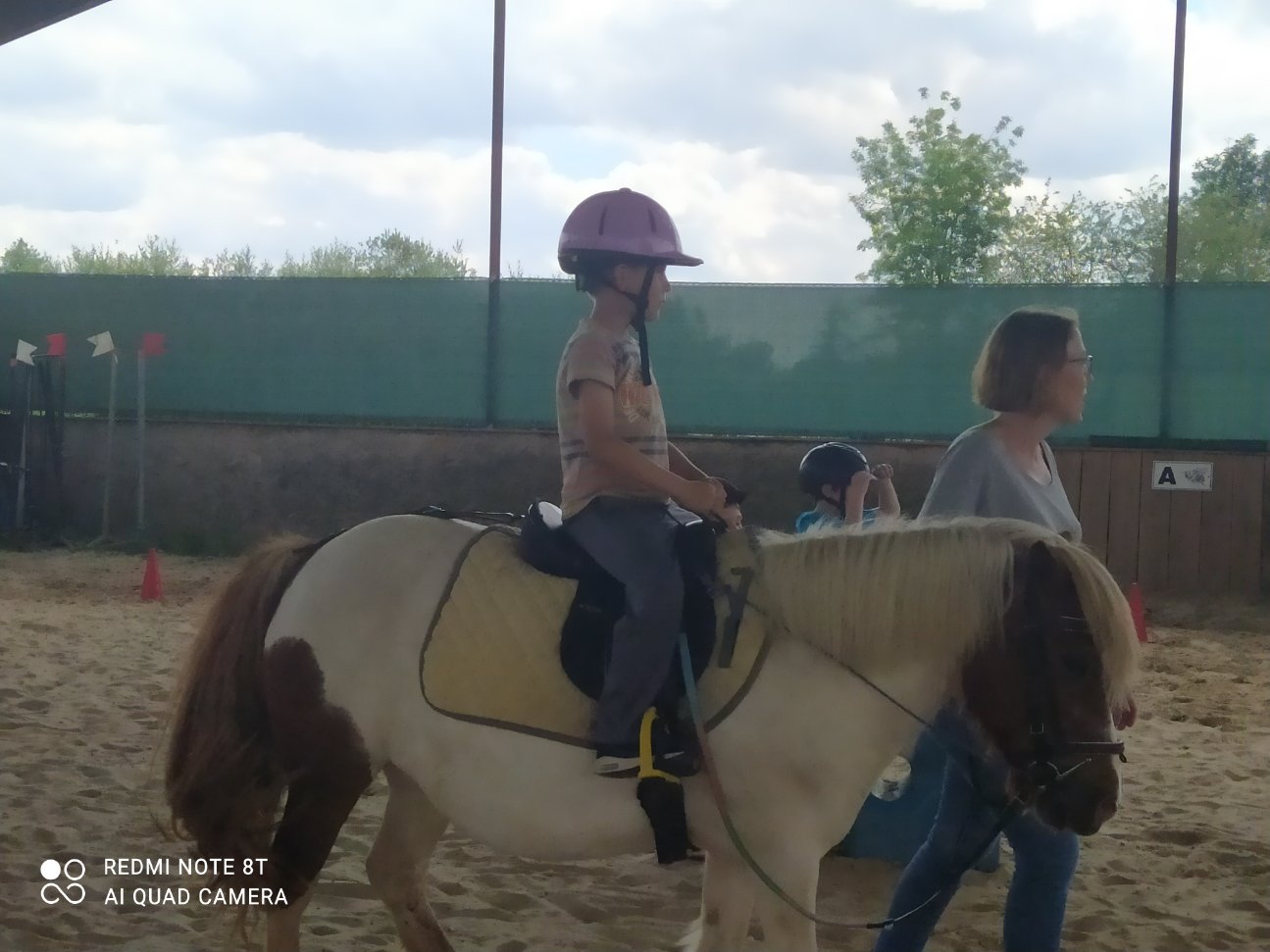 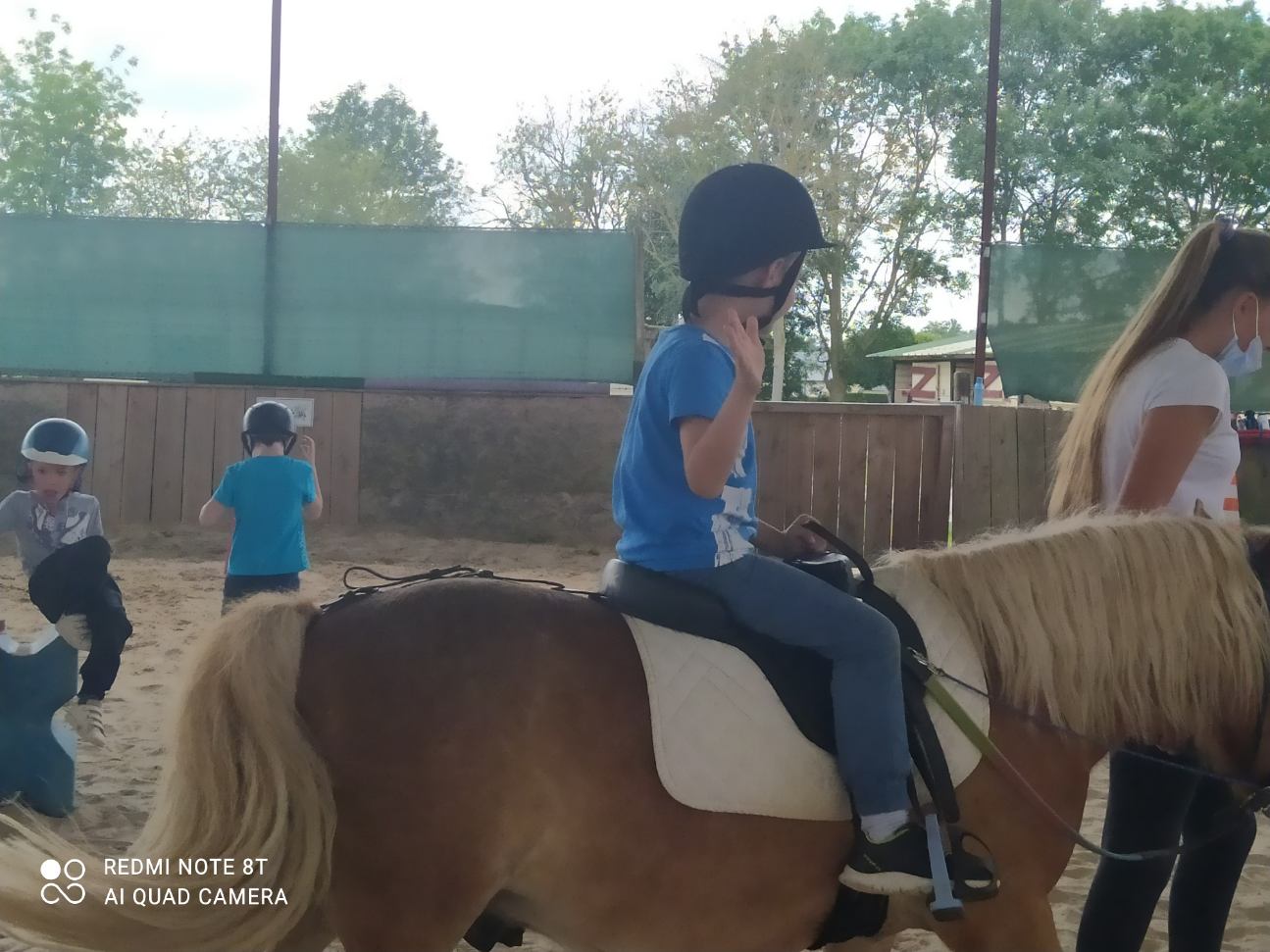 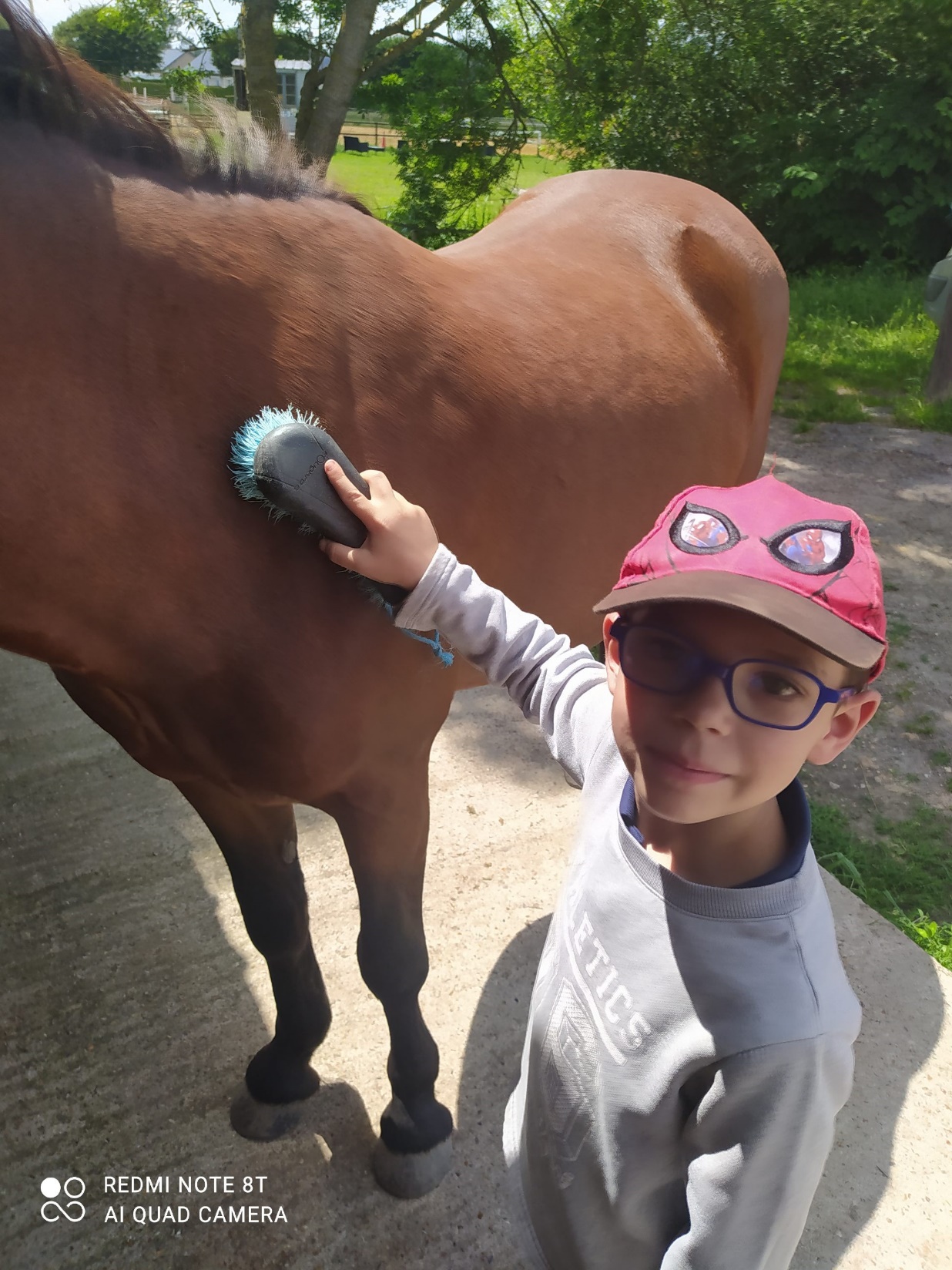 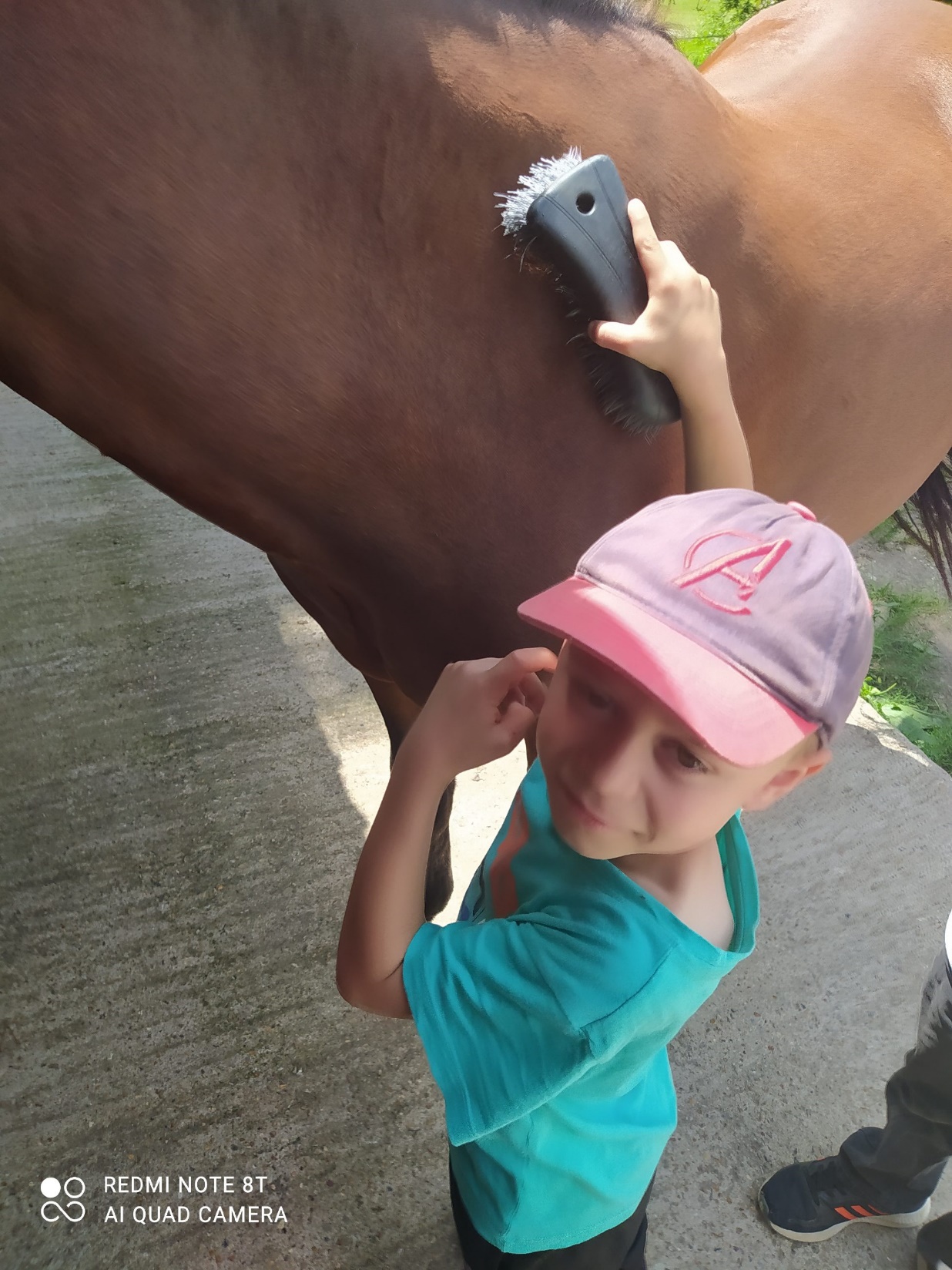 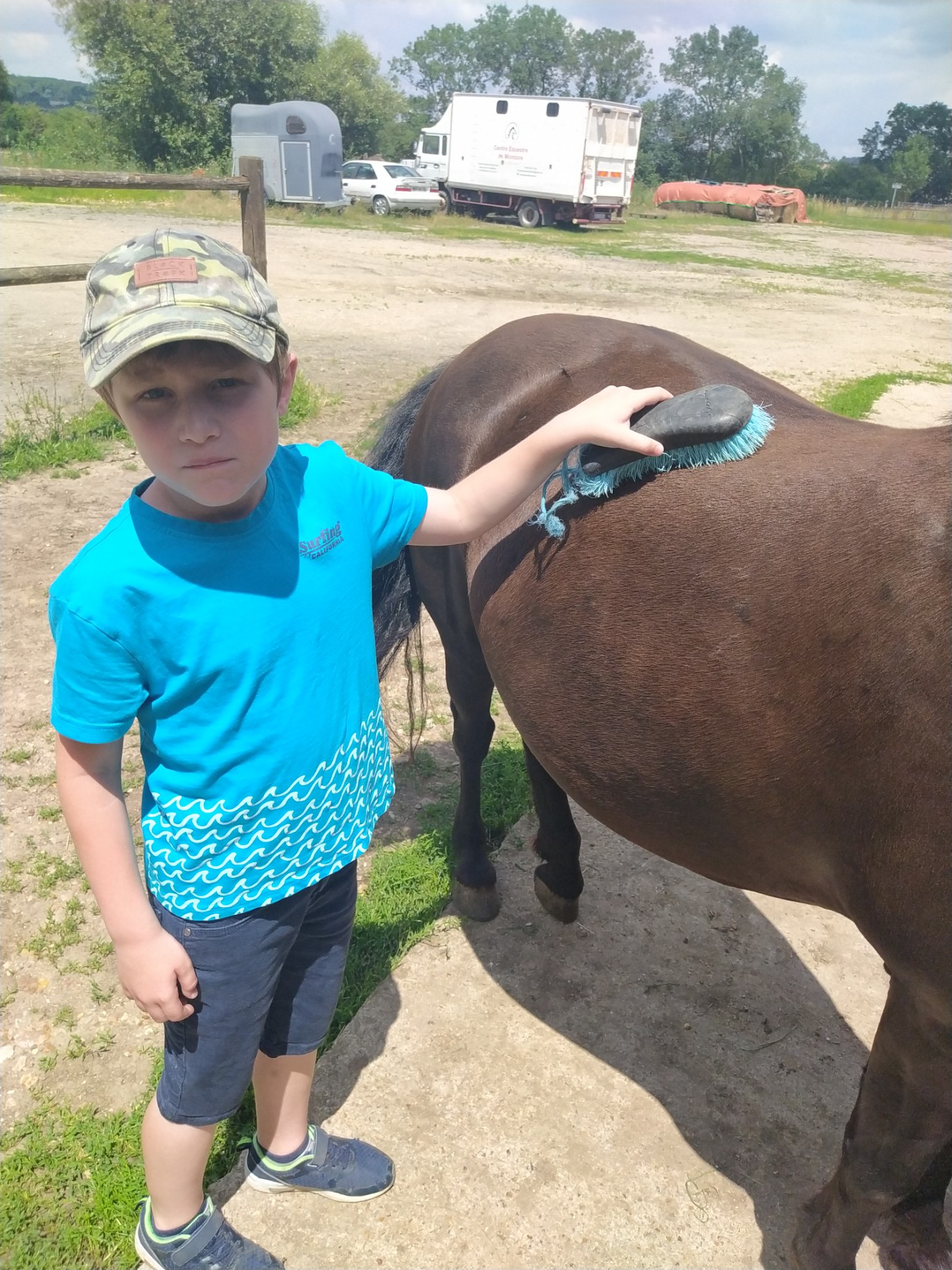 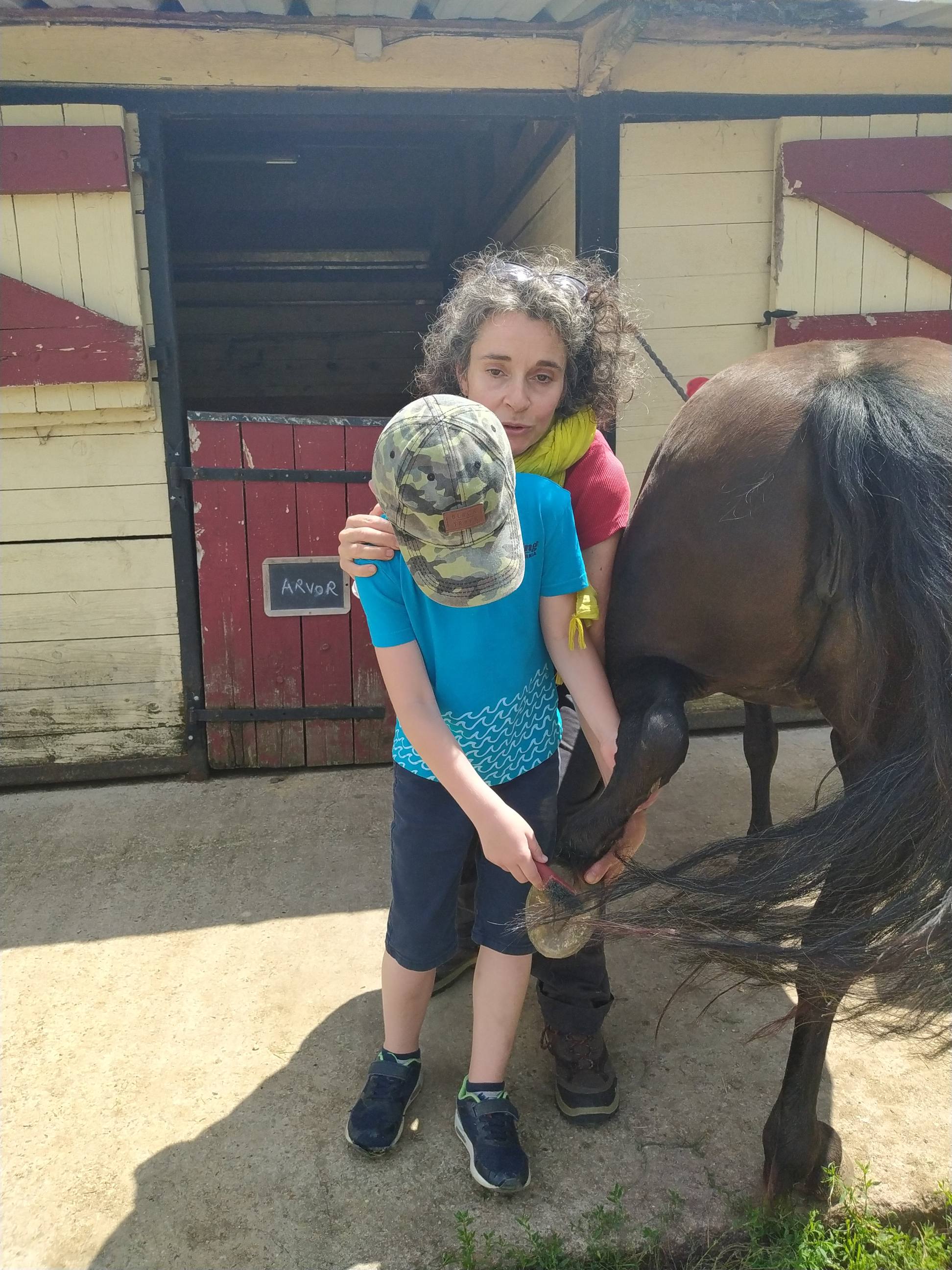 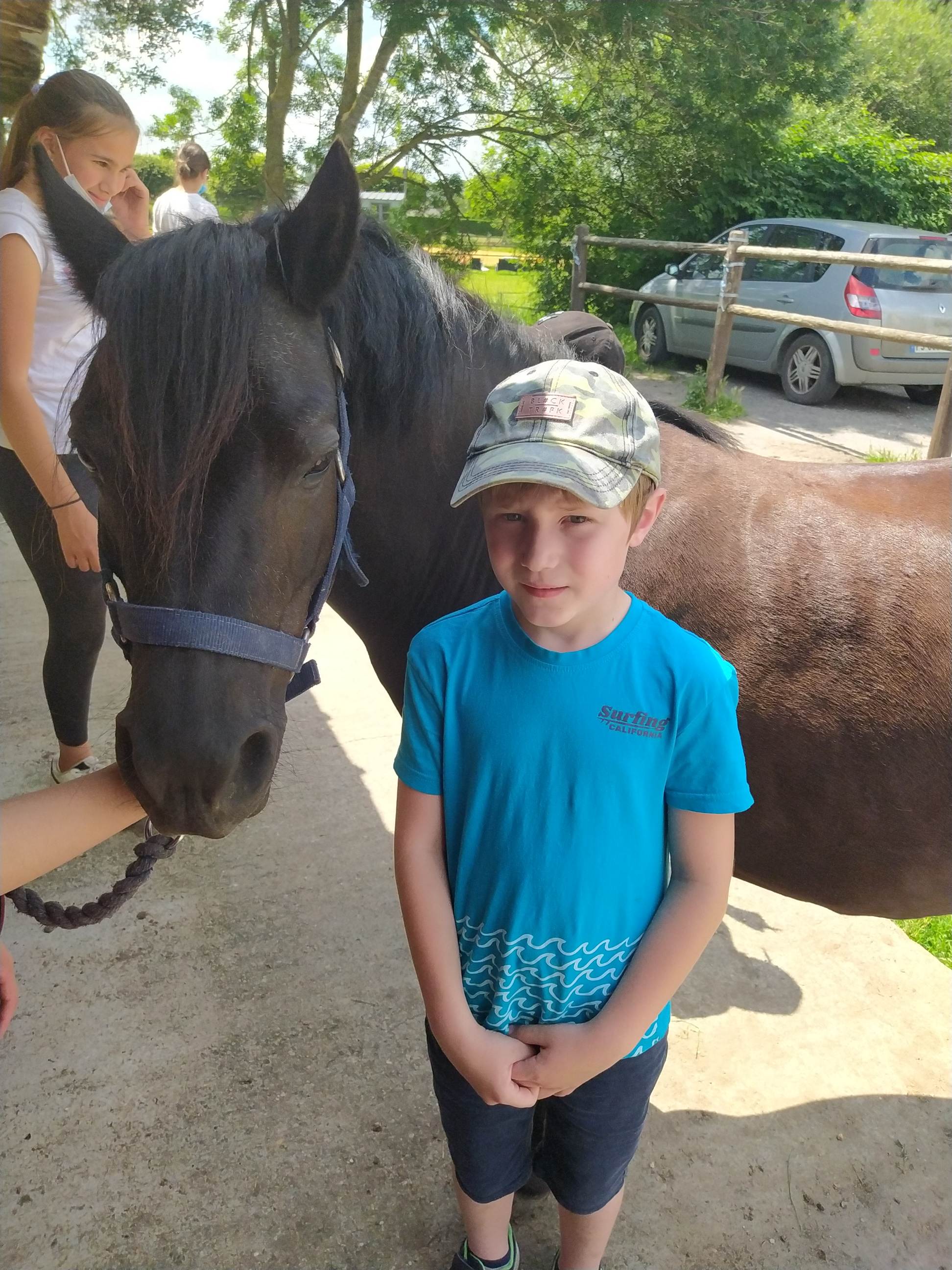 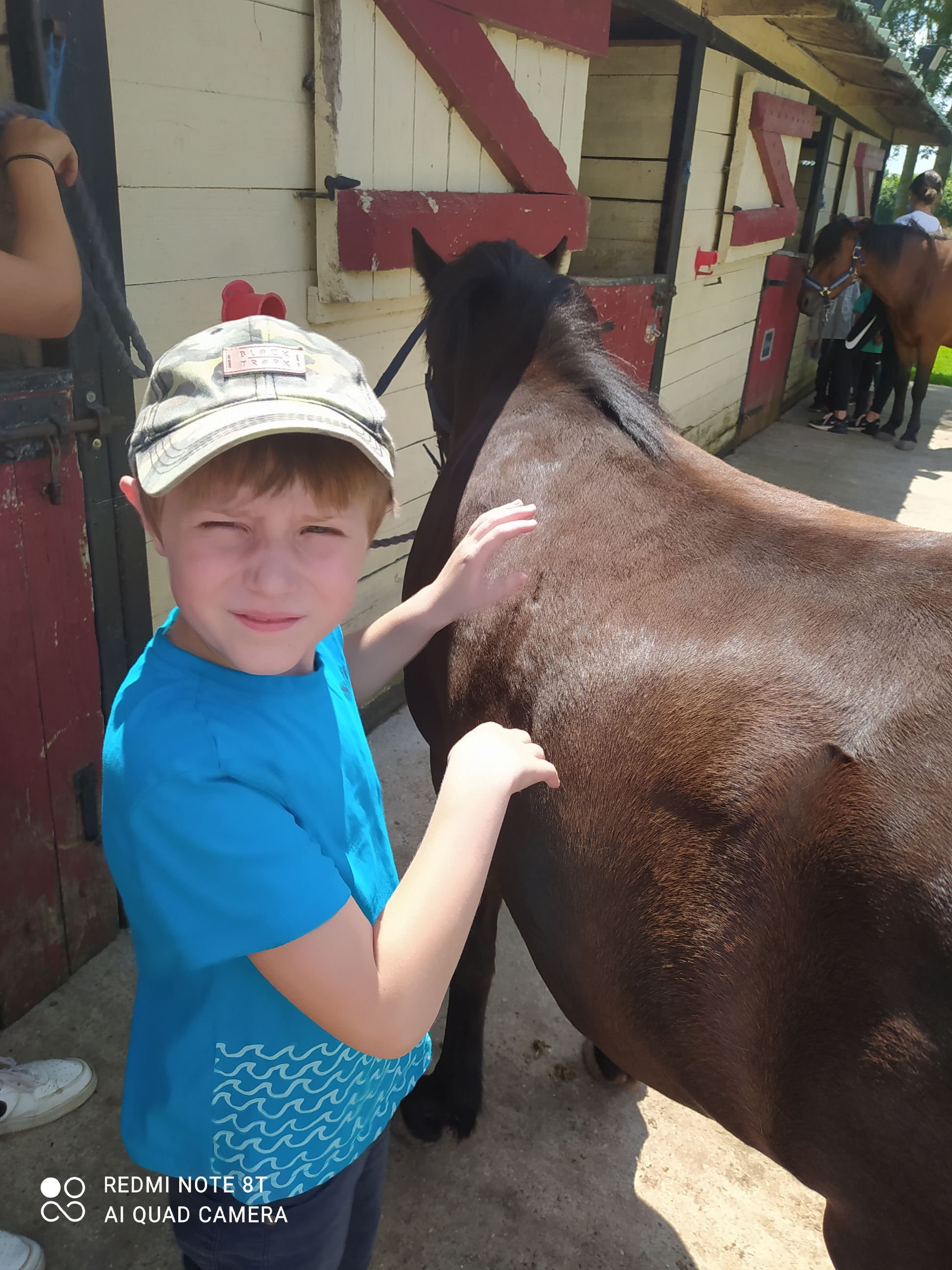 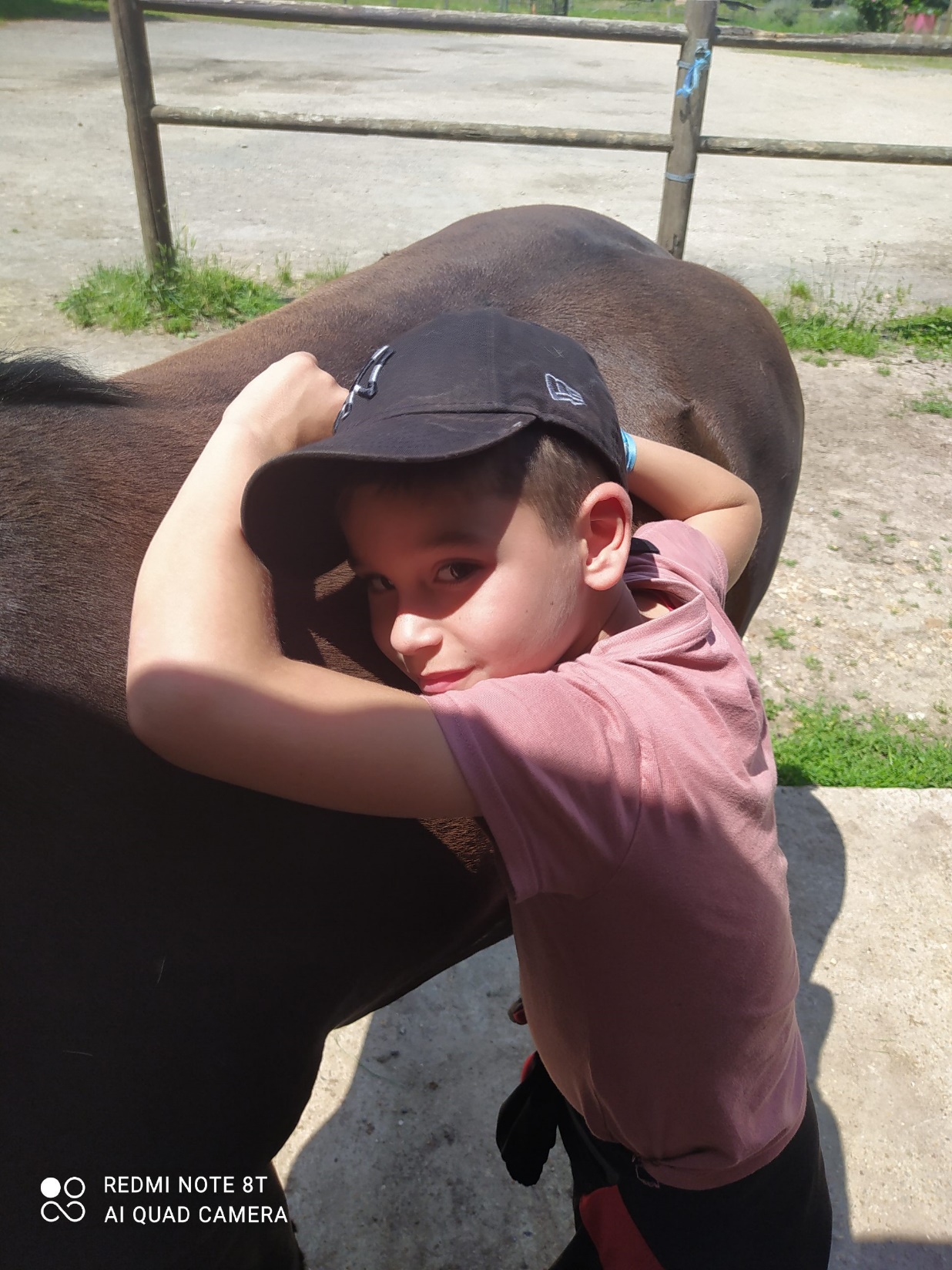